PDCWG Report to ROS 

Chair: Percy Galliguez, Brazos Electric Power Cooperative, Inc.
Vice Chair: Chad Mulholland, NRG

ROS
July 17th, 2018
Report Overview & Notes
Report Overview
Meeting Minutes
BAL-001-TRE-1 FMEs & IMFR
2 FMEs in the month of May
Frequency Control Report
Meeting Minutes
PDCWG Meeting 05/9/18
NPRR863 – Separation of PFR and RRS Ancillary Service; Review by PDCWG Members on updated language to be discussed at next meeting
NPRR872 – Modify the SASM Shadow Price CAP. NPRR wording clearly does not improve ERCOT reliability; however, whether there is a material decrease in reliability is difficult to ascertain.
NERC Reliability Guideline: Generating Unit Operations During Complete Loss of Communications
Regulation & Frequency Control Reports
BAL-001-TRE-001 
ERCOT document for Operating Condition Guidelines for PFR Performance
ERCOT preparing LCRA-Combined Cycle Steam Droop SAR
ERCOT to determine Performance Evaluation to check for pass/fail before scoring and
No Evaluation of Resources below LSL
Frequency Measurable Events Performance
Frequency Measurable Events
There were 2 FMEs in May
5/5/2018 16:19:03
Loss of 536 MW(IMFR=603MW/0.1Hz)
Interconnection Frequency Response:
7 of 43 Evaluated Generation Resources(1 of 24 RRS Providers) had less than 75% of their expected Initial Primary Frequency Response.
9 of 43 Evaluated Generation Resources(3 of 24 RRS Providers) had less than 75% of their expected Sustained Primary Frequency Response.
5/21/2018 8:06:22
Loss of 560 MW(IMFR=561MW/0.1Hz)
Interconnection Frequency Response:
5 of 24 Evaluated Generation Resources(1 of 24 RRS Providers) had less than 75% of their expected Initial Primary Frequency Response.
5 of 24 Evaluated Generation Resources(1 of 24 RRS Providers) had less than 75% of their expected Sustained Primary Frequency Response.
Interconnection Minimum Frequency Response (IMFR) Performance
IMFR Performance currently 943.16 MW/0.1Hz
May 2018
Frequency Control Report
CPS1 Performance
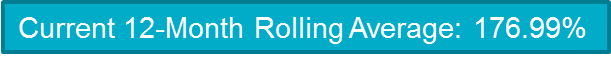 RMS1 Performance of ERCOT Frequency
Frequency Profile Analysis
Time Error Corrections
There were no Time Error Corrections (TEC) in March
ERCOT Total Energy
ERCOT Total Energy from Wind Generation
ERCOT % Energy from Wind Generation
Questions?